Examining the Occupational Stress Experiences of Midwives: A Mixed-Methods Stress Audit
Dr Zoe Anchors 
Research Fellow, University of West of England

Dr Rachel Arnold, Dr Lee Moore, Sara Burnard, Catherine Bressington, & Annette Moreton
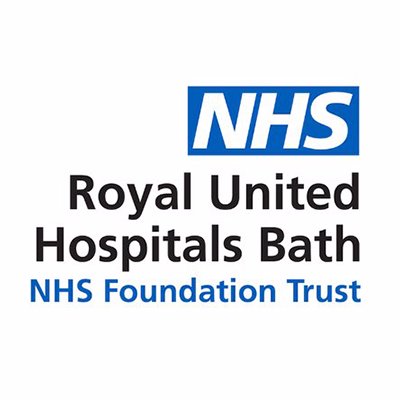 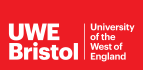 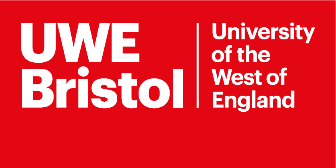 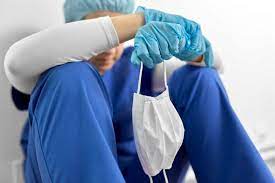 Background
UK midwives report the 2nd highest rate of burnout in the NHS (NHS Staff Survey, 2021) - their well-being is compromised such that ~70% are considering leaving the profession (WHELM Study, 2018).
High levels of work stress   low morale and attrition  chronic shortage of midwives in England
Research has begun to identify the stressors and proposed specific SMIs for midwives in distress (e.g., mindfulness; Pezaro et al., 2016). 
But, we need to better understand the entire stress process (i.e., most pertinent stressors, their impacts, stress appraisals and coping strategies)
Aims
AIM: To develop knowledge of the stress process encountered by midwives and the impact this has on their health, performance, and intention to leave
STRESS AUDIT
Neilsen et al. (2010)
Methods
Which stressors are having most negative impact?
Multiple Linear regression analysis
* p < .05, ** p < .01
Which stressors are having most negative impact?
Multiple Linear regression analysis
* p < .05
Which stressors are having most negative impact?
Why does this impact occur?
I think a lot of people that have been doing this for years, you’ve dealt with changes, you’ve dealt with it. It’s got to the point now that I’m broken, that’s it. I’m out.
E.g., Emotional support from colleagues or family/friends
I did sit in my car and just cried at the end of a particularly awful shift last week, which I’ve never done before. I just went out there and thought, what am I doing? Thoughts of thinking I can’t do this for another 20 years. What on earth am I going to do? Things like that, which is horrible because I love the job, but the stresses at work are really getting unbearable.
Which midwives are most at risk?
Conclusion
Key Stressors: Work demands (work overload and staff shortages), Change and communication, and Manager support 
Stress appraisal and coping techniques are key for understanding the stress process for midwives
Challenge appraisals and emotion-focused coping linked to better outcomes  
SMIs should be multi-level and more proactive rather than reactive
Consider certain midwives
Retain older midwives
Offer specific support to lower band, night shift, and on-call midwives
Provide extra support to community midwives
Further data collection needed on CoC midwives